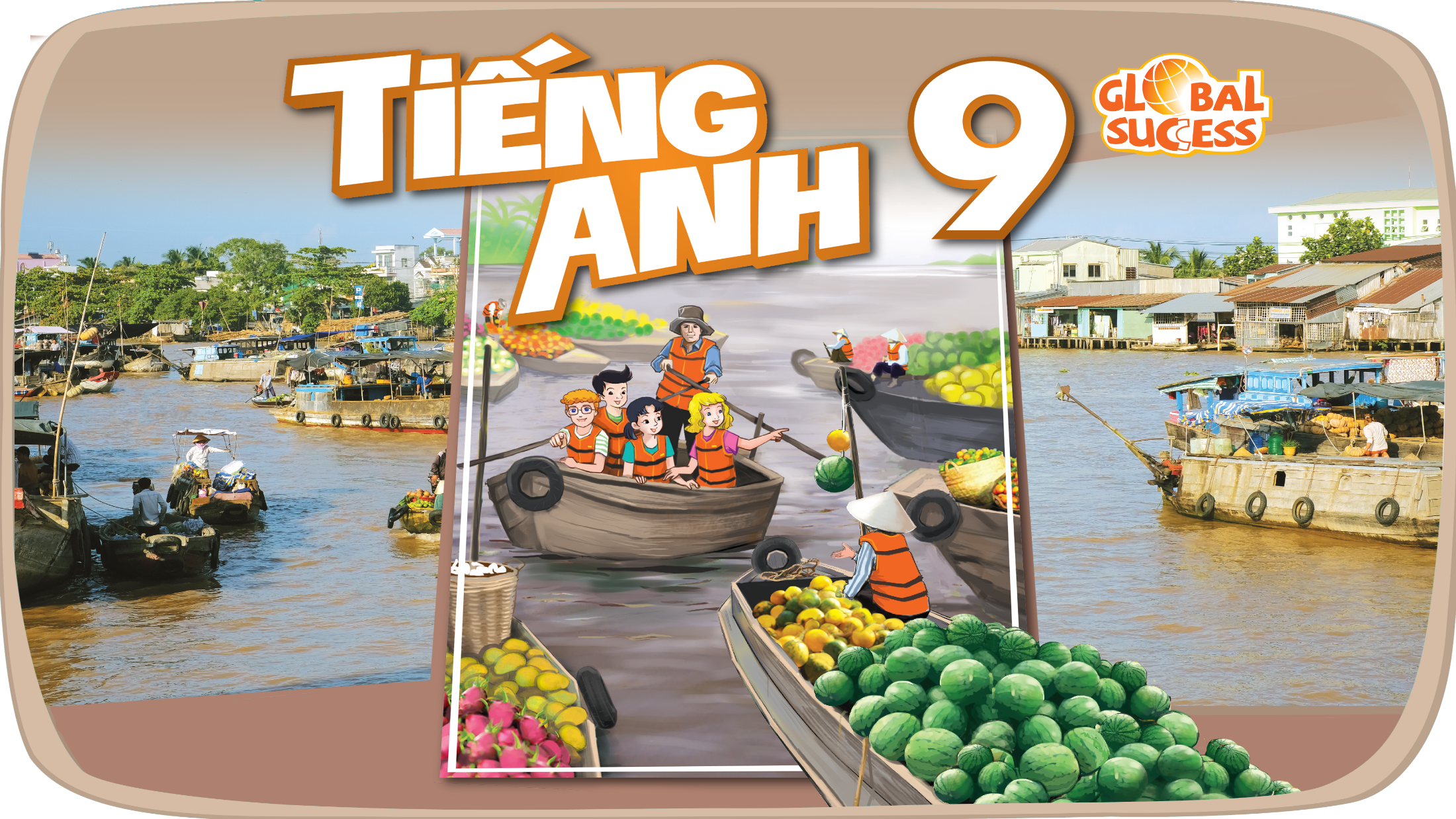 Unit
4
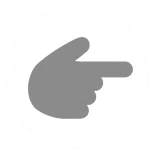 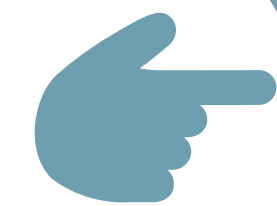 REMEMBERING THE PAST
LESSON 4: COMMUNICATION
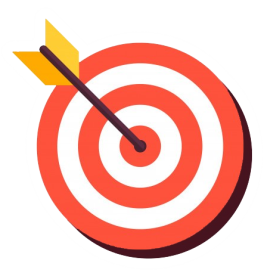 OBJECTIVES
By the end of the lesson, students will be able to:
Know how to thank and respond;
Talk how to keep traditions alive.
OPTION 1
WARM-UP
- Make sentences about yourself;
- Talk about how their families keeps their traditions alive.
Questions:
- How do your family keep your traditions alive?
WARM-UP
OPTION 2
Word Scramble
WARM-UP
OPTION 2
How to play:
- There are some pieces of paper in bag / hat / box.
- Take turns drawing pieces of paper and unscrambling the phrases.
-  Unscrambled a phrase, say it aloud and give an example of when they might use it.
WARM-UP
OPTION 2
LET’S PLAY.
VOCABULARY
a person related to you who lived a long time ago
ancestor (n)
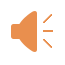 /ˈænsestər/
Ex: There were portraits of his ancestors on the walls of the room.
tổ tiên
VOCABULARY
the feeling or quality of being grateful.
gratitude (n)
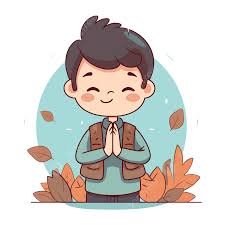 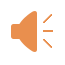 /ˈɡrætɪtuːd/
lòng biết ơn
Alice: Thanks a lot for telling us about life in the countryside.
Mi: No problem.
VOCABULARY
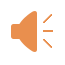 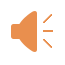 Kate: Thank you very much for showing us around Angkor Wat.
Guide: You’re welcome.
EVERYDAY ENGLISH
1
Listen and read the conversations. Pay attention to the highlighted parts.
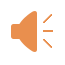 Kate: Thank you very much for showing us around Angkor Wat.
Guide: You’re welcome.
Alice: Thanks a lot for telling us about life in the countryside.
Mi: No problem.
EVERYDAY ENGLISH
2
Work in pairs. Make similar conversations to express thanks and respond in the following situations.
- Work in pairs to make similar dialogues, using the language you have learnt.
1. You thank the village head for showing you around the craft workshop.
2. You thank your friend for lending you an interesting book.
EVERYDAY ENGLISH
2
Work in pairs. Make similar conversations to express thanks and respond in the following situations.
Suggested dialogues:
Situation 1:
You: Thank you very much for showing me / us around the craft workshop.
Village head: You’re welcome.
Situation 2:
You: Thanks a lot for lending me an interesting book. 
Your friend: No problem.
LESSON 4: COMMUNICATION
LESSON 1: GETTING STARTED
WARM-UP
Option 1: Brainstorming
  Option 2: Word Scramble
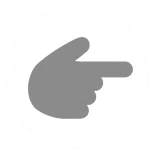 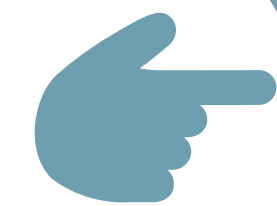 Vocabulary
  Task 1: 	Listen and read the conversations. Pay attention to the 	highlighted parts.
  Task 2: 	Work in pairs. Make similar conversations to express 	thanks and respond in the following situations.
EVERYDAY ENGLISH
Most of Vietnamese families have customs and traditions that they have 
observed for many generations. Firstly, they worship their ancestors, and they celebrate their death anniversaries every year. That’s the way they show their gratitude to their ancestors and teach their young children about traditions. Secondly, they take part in many national and regional festivals, for example the Mid-Autumn Festival and the New Harvest Festival. Thirdly, they celebratemany holidays during the year such as Tet 
and National Day. In this way, they keep their traditions alive and pass them down to the next generation.
Task 3: 	Read the passage and complete the table.
  Task 4: 	Work in pairs. Ask and answer about how your family 	observes customs and traditions.
  Task 5: 	Work in groups. Give a short talk about one of the 	things in 4 that you and your family do to preserve 	traditions, for example celebrating family members’ birthday.
HOW OUR FAMILIES KEEP 
TRADITIONS ALIVE
How our families keep traditions alive
3
Read the passage and complete the table.
Most of Vietnamese families have customs and traditions that they have 
observed for many generations. Firstly, they worship their ancestors, and they celebrate their death anniversaries every year. That’s the way they show their gratitude to their ancestors and teach their young children about traditions. Secondly, they take part in many national and regional festivals, for example the Mid-Autumn Festival and the New Harvest Festival. Thirdly, they celebratemany holidays during the year such as Tet 
and National Day. In this way, they keep their traditions alive and pass them down to the next generation.
Most of Vietnamese families have customs and traditions that they have 
observed for many generations. Firstly, they worship their ancestors, and they celebrate their death anniversaries every year. That’s the way they show their gratitude to their ancestors and teach their young children about traditions. Secondly, they take part in many national and regional festivals, for example the Mid-Autumn Festival and the New Harvest Festival. Thirdly, they celebratemany holidays during the year such as Tet 
and National Day. In this way, they keep their traditions alive and pass them down to the next generation.
How our families keep traditions alive
Death
Mid - Autumn
Tet Holiday
National Day
New Harvest
How our families keep traditions alive
4
Work in pairs. Ask and answer about how your family observes customs and traditions.
- Work in pairs.
- Look at the examples.
Examples:
A: What festival(s) does your family celebrate every year? 
B: We celebrate Hung Kings’ Temple Festival.
Cues:
You can begin your talk like this: 
We celebrate each family member’s birthday every year. When someone’s birthday is coming, all of us happily prepare for it. …
How our families keep traditions alive
Work in groups. Give a short talk about one of the things in 4 that you and your family do to preserve traditions, for example celebrating family members’ birthday.
5
- Look at the cues.
- Work in groups, taking turns to choose one of the things in 3 and talk about what your families do to preserve your family traditions, for example celebrating family members’ birthdays.
How our families keep traditions alive
Work in groups. Give a short talk about one of the things in 4 that you and your family do to preserve traditions, for example celebrating family members’ birthday.
5
You can begin your talk like this: 
We celebrate each family member’s birthday every year. When someone’s birthday is coming, all of us happily prepare for it. …
Sample Answers:
We celebrate each family member's birthday every year. When someone's birthday is coming, all of us happily prepare for it. We gather around the kitchen table, rolling out dough and decorating cakes with colorful sprinkles and frosting. We share funny stories, create memories that will last a lifetime. These traditions are precious to us, connecting us to our past and shaping our future.
How our families keep traditions alive
Work in groups. Give a short talk about one of the things in 4 that you and your family do to preserve traditions, for example celebrating family members’ birthday.
5
Sample Answers:
We celebrate each family member's birthday every year. When someone's birthday is coming, all of us happily prepare for it. We gather around the kitchen table, rolling out dough and decorating cakes with colorful sprinkles and frosting. We share funny stories, create memories that will last a lifetime. These traditions are precious to us, connecting us to our past and shaping our future.
LESSON 4: COMMUNICATION
LESSON 1: GETTING STARTED
WARM-UP
Option 1: Brainstorming
  Option 2: Word Scramble
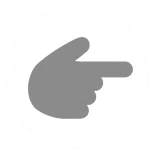 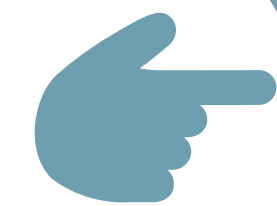 Vocabulary
  Task 1: 	Listen and read the conversations. Pay attention to the 	highlighted parts.
  Task 2: 	Work in pairs. Make similar conversations to express 	thanks and respond in the following situations.
EVERYDAY ENGLISH
Task 3: 	Read the passage and complete the table.
  Task 4: 	Work in pairs. Ask and answer about how your family 	observes customs and traditions.
  Task 5: 	Work in groups. Give a short talk about one of the 	things in 4 that you and your family do to preserve 	traditions, for example celebrating family members’ birthday.
HOW OUR FAMILIES KEEP 
TRADITIONS ALIVE
CONSOLIDATION
Wrap-up
  Homework
CONSOLIDATION
1
Wrap-up
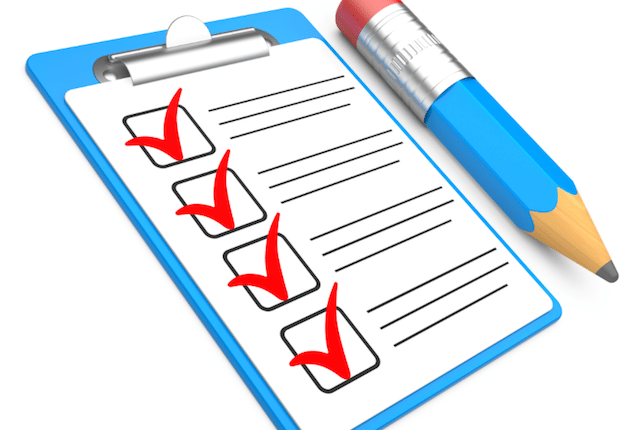 What have we learnt in this lesson?
Know how to thank and respond;
Talk how to keep traditions alive.
CONSOLIDATION
2
Homework
- Do exercises in the workbook.
- Prepare: Skills 1
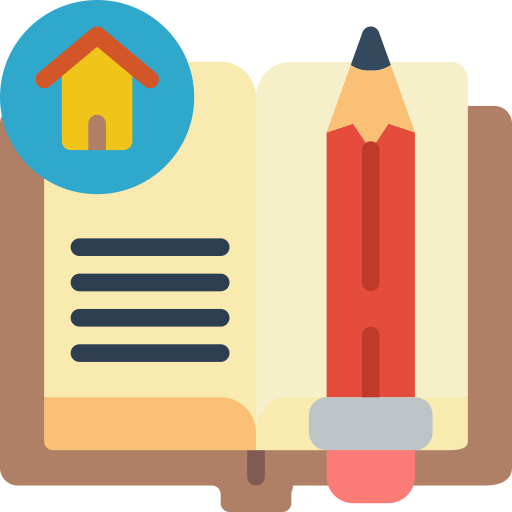 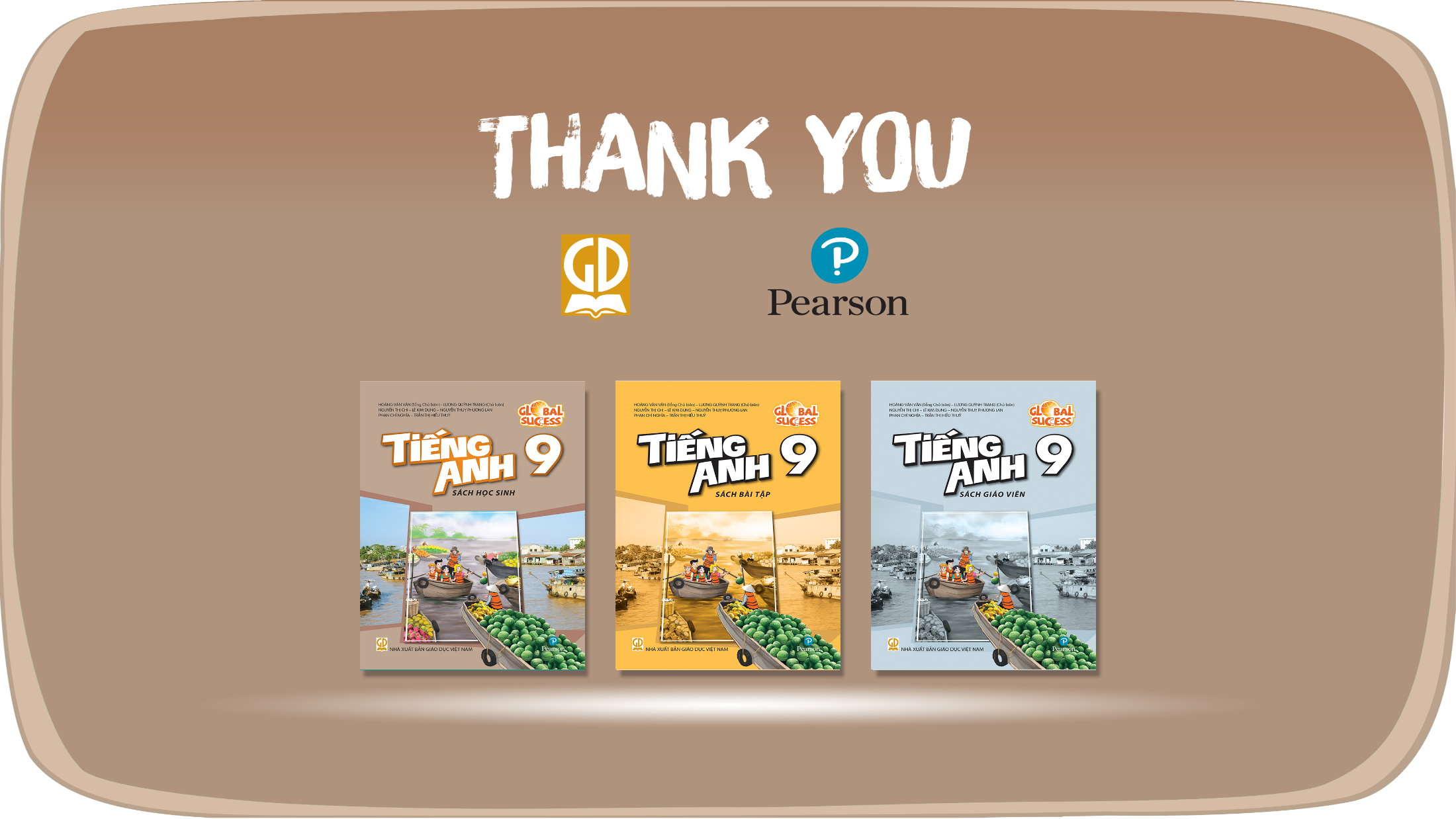 Website: hoclieu.vn
Fanpage: facebook.com/www.tienganhglobalsuccess.vn/
LESSON 4: COMMUNICATION
LESSON 1: GETTING STARTED
WARM-UP
Option 1: Brainstorming
  Option 2: Word Scramble
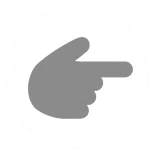 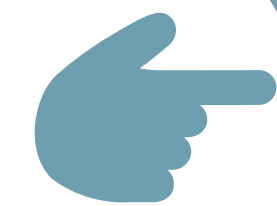 Vocabulary
  Task 1: 	Listen and read the conversations. Pay attention to the 	highlighted parts.
  Task 2: 	Work in pairs. Make similar conversations to express 	thanks and respond in the following situations.
EVERYDAY ENGLISH
Task 3: 	Read the passage and complete the table.
  Task 4: 	Work in pairs. Ask and answer about how your family 	observes customs and traditions.
  Task 5: 	Work in groups. Give a short talk about one of the 	things in 4 that you and your family do to preserve 	traditions, for example celebrating family members’ birthday.
HOW OUR FAMILIES KEEP 
TRADITIONS ALIVE
CONSOLIDATION
Wrap-up
  Homework